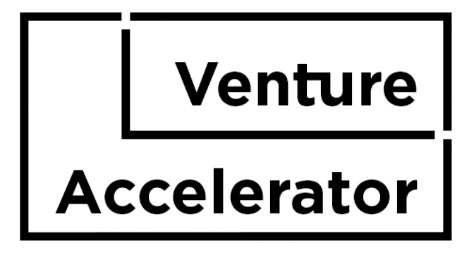 Шаблон презентации для инвестора

1VA.VC
видео инструкция
https://youtu.be/C6l8UELJihs
ЧТО ДЕЛАЕМ? 
Краткое описание проекта, боль клиента, цель
НАЧАЛО ПРОЕКТА
Май 2016
A2STOCK.COM – загрузка изображений в фотобанки
Название проекта
A2STOCK – это облачный сервис, помогающий клиентам упростить подбор ключевых слов к изображениям и ускорить их загрузку в фотобанки путем использования уникальных алгоритмов и отказоустойчивой автоматической системы закачки.

Основные проблемы  продавцов, которые планируется решить в рамках проекта a2stock – трудность описания своего товара и загрузки его на разные существующие фотобанки, предоставляющие пользователям возможность покупать и продавать изображения.
Цель проекта через 12 месяцев:
занять рынок 1,5% и выйти на ежемесячную выручку 100 000 руб.
Цель проекта через 4 года:
занять рынок 15% и выйти на ежемесячную выручку 1 000 000 руб.
СТАДИЯ ПРОДУКТА
что есть, какие средние месячные обороты?
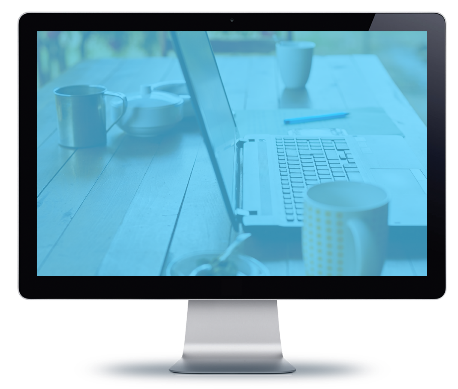 Оформлено Юр. лицо 
(два основателя с равными долями)
Скриншот Вашего сайта
Создан сайт с описанием и возможностью бесплатно воспользоваться программой.
Создано и размещено в Appstore приложение для IOS
Заключено 5 партнерских соглашений.
Разработано MVP приложения для android.
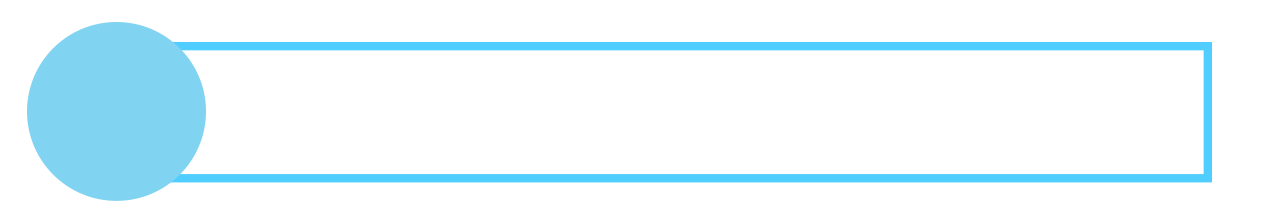 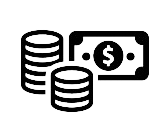 Продажи 30.000 руб. в месяц.
- статья
- статья
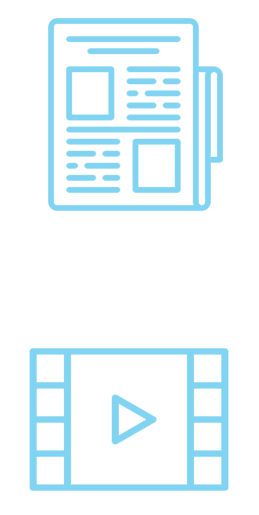 Упоминания в СМИ
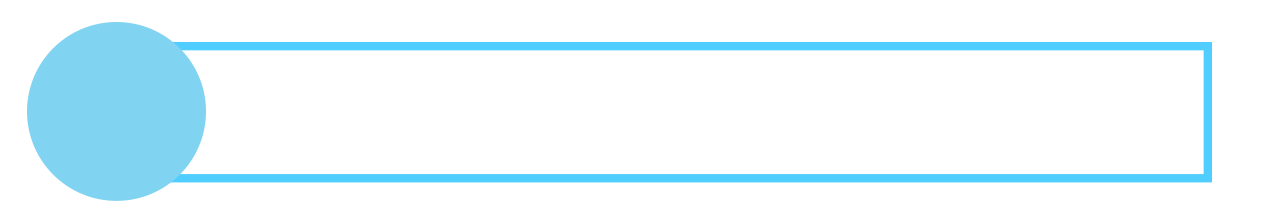 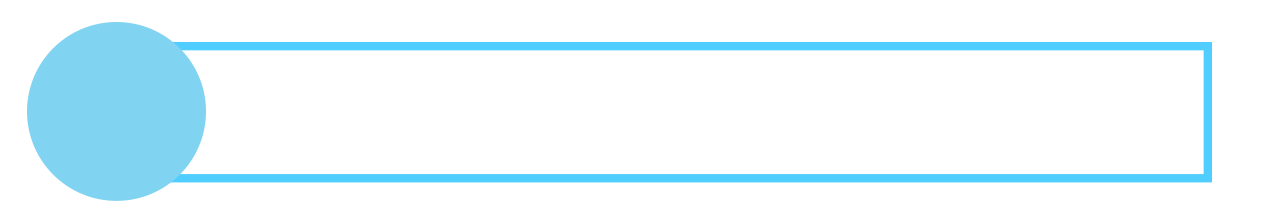 - репортаж
- репортаж
Посещение сайта 10 000 уникальных пользователей в месяц
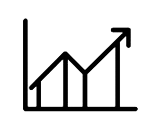 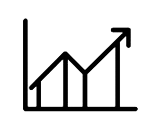 КАК? ПЛАН ДЕЙСТВИЙ
План достижения цели
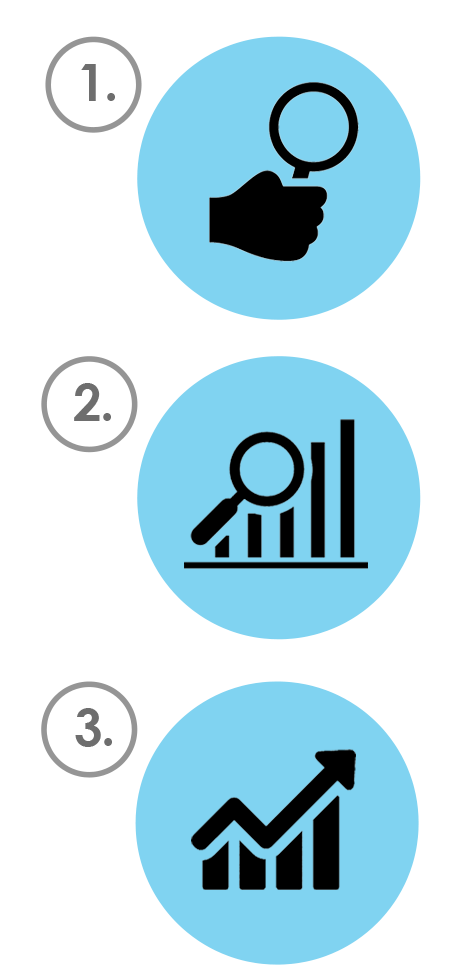 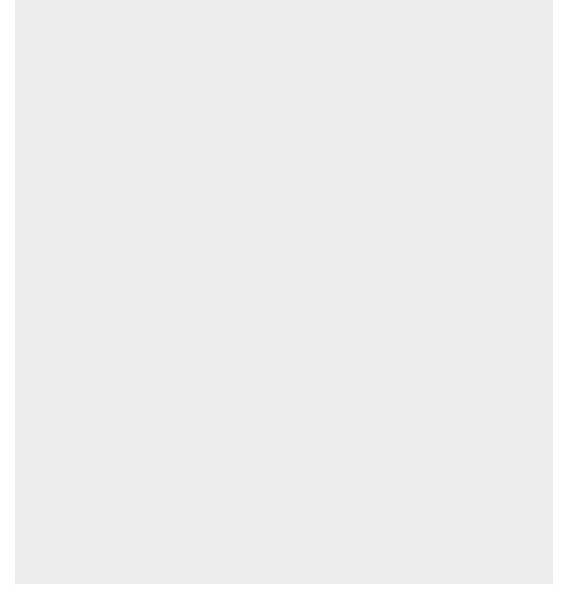 В течение 3 месяцев реализуем заявленные возможности.

Привлечем Х клиентов, которые заплатят нам по Y рублей

Стоимость привлечение клиентов составит Z рублей из каналов (перечислить)

Объяснить как  это сделаете
Найти каналы продаж для финальной версии продукта
Посчитать экономику в каналах
Планируемые продажи более 100 тыс. рублей в месяц
СКОЛЬКО? 
Будущие денежные потоки проекта
Предложение инвестору на стадии эмбрион: 500 000 рублей за 10% компании при оценки компании 5 000 000 рублей. 800 000 рублей вложено живых денег (маркетинг, фриланс).
Рынок B2C и частично В2В. Художники, Фотолаборатории, Дизайнеры
ГДЕ РЫНОК? КТО ЦЕЛЕВЫЕ ПОТРЕБИТЕЛИ?
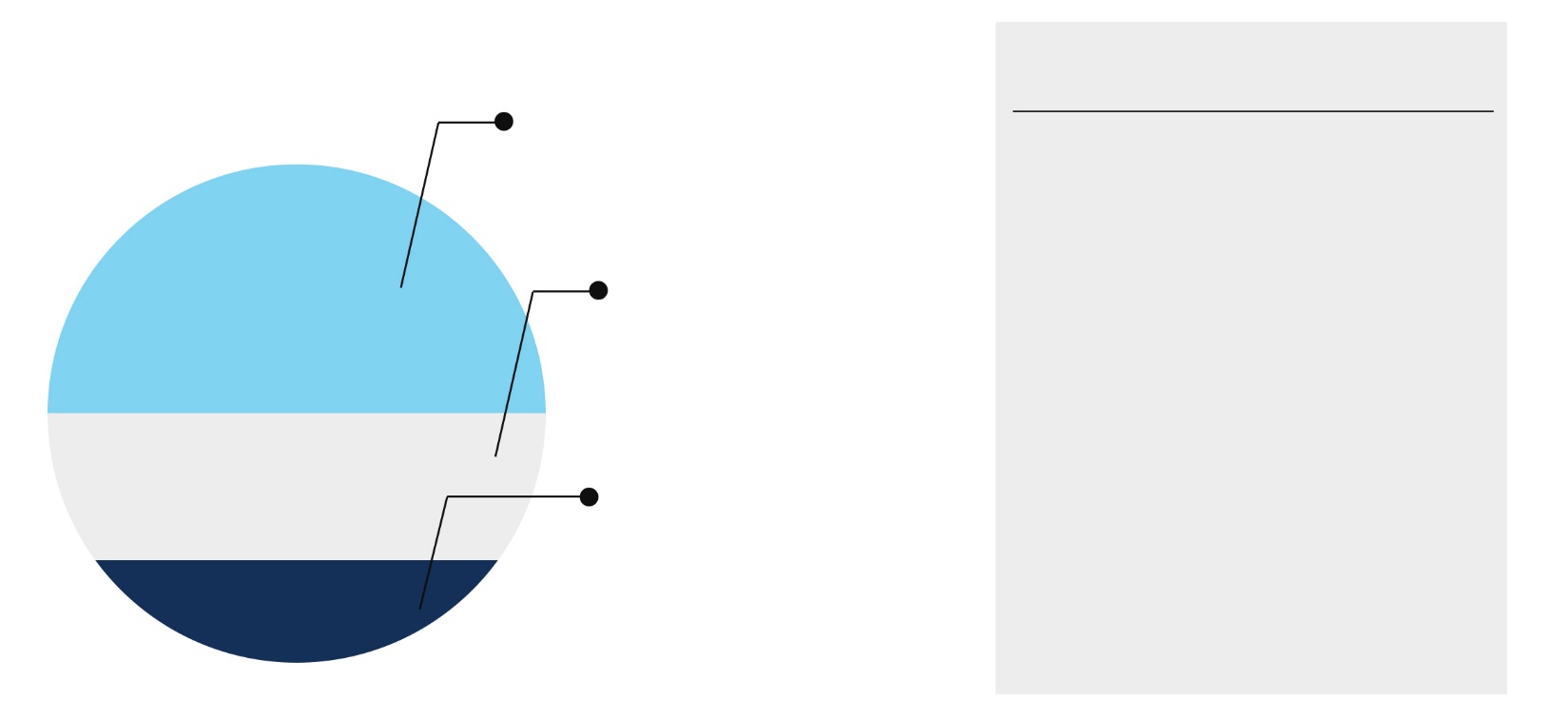 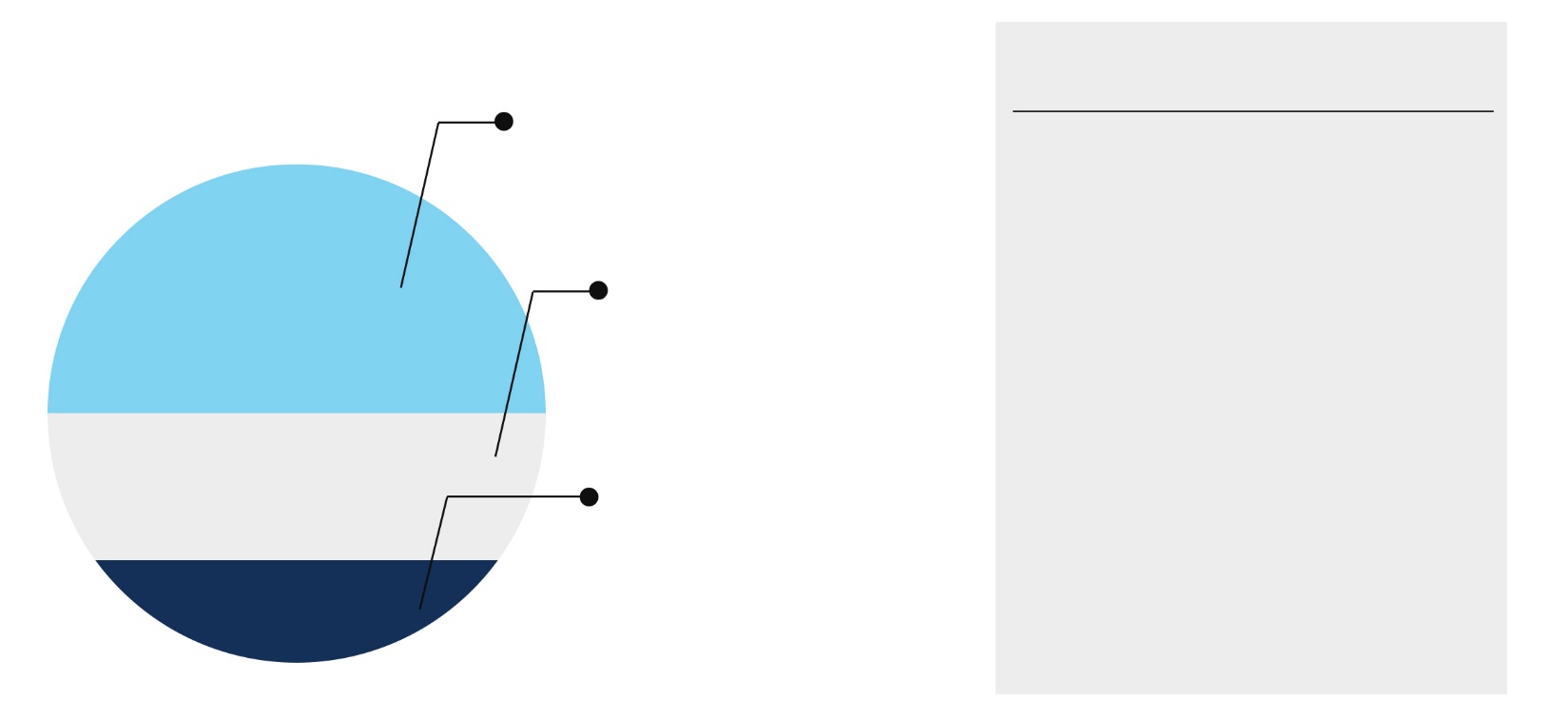 Ключевой конкурент
Достижимый рынок
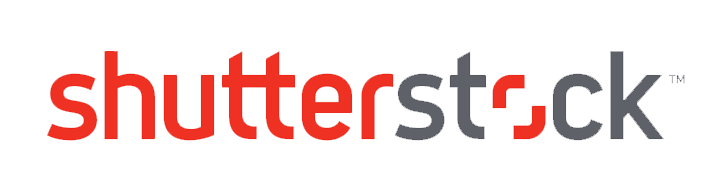 % рынка на 2020
100 000+ авторов
Более 90 миллионов картинок
Выплатили авторам  $350 000 000
40+ других фотобанков
1 млн. $
15%
% рынка на 2017
1,5%
СЕКРЕТНЫЙ СОУС 
как избавляете от боли?
Мы ускоряем и упрощаем труд клиентов!
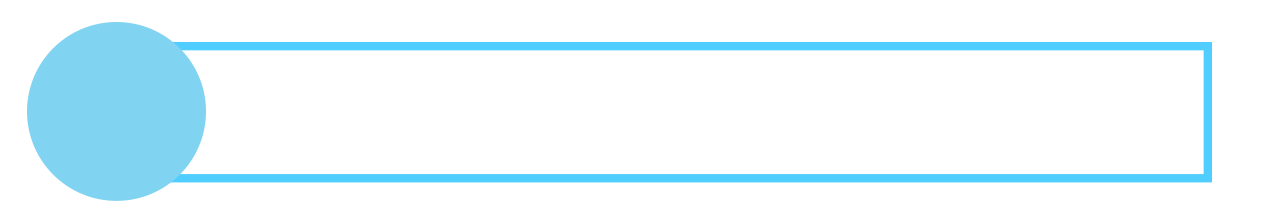 Алгоритм поиска ключевых слов
Почему мы?
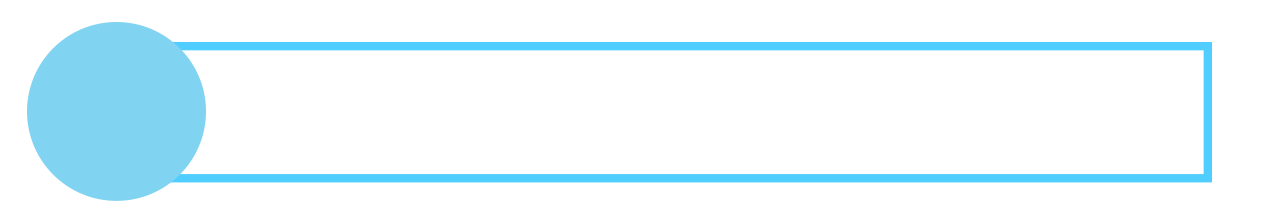 Автоматизируем рутинную ручную работу
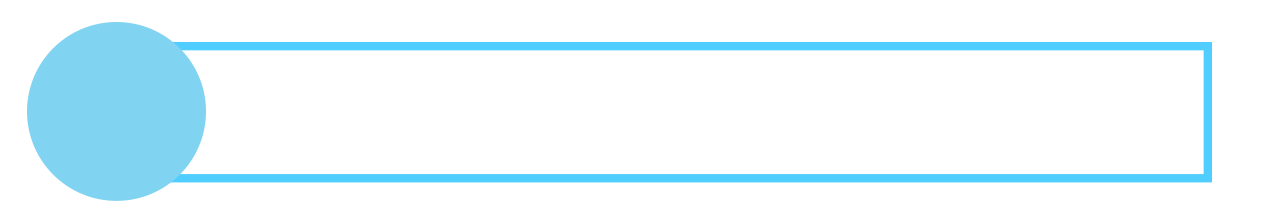 Экономия трафика пользователя
Ваш логотип
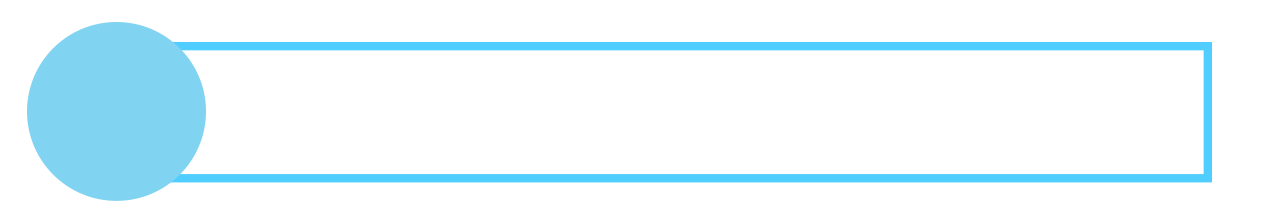 Удобные дополнительные функции
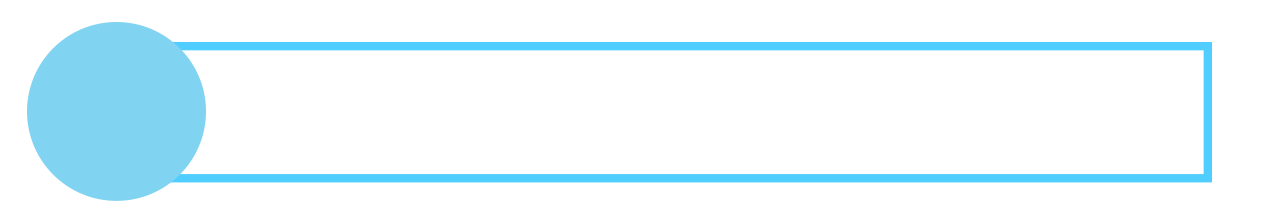 Облачная система
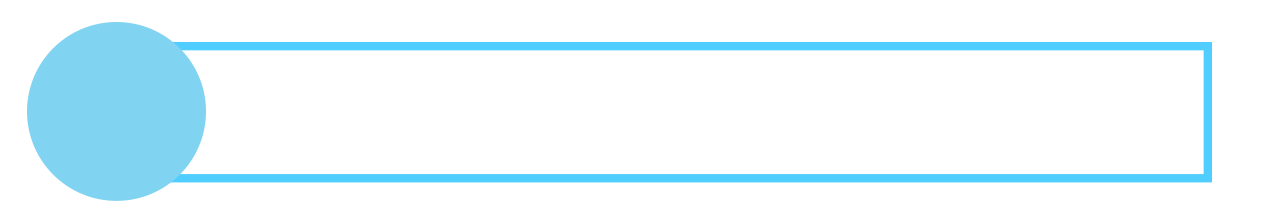 Кроссплатформенность
МОНЕТИЗАЦИЯ
как будем зарабатывать?
Сбор и продажа статистики $30 в месяц
Ежемесячная платная подписка
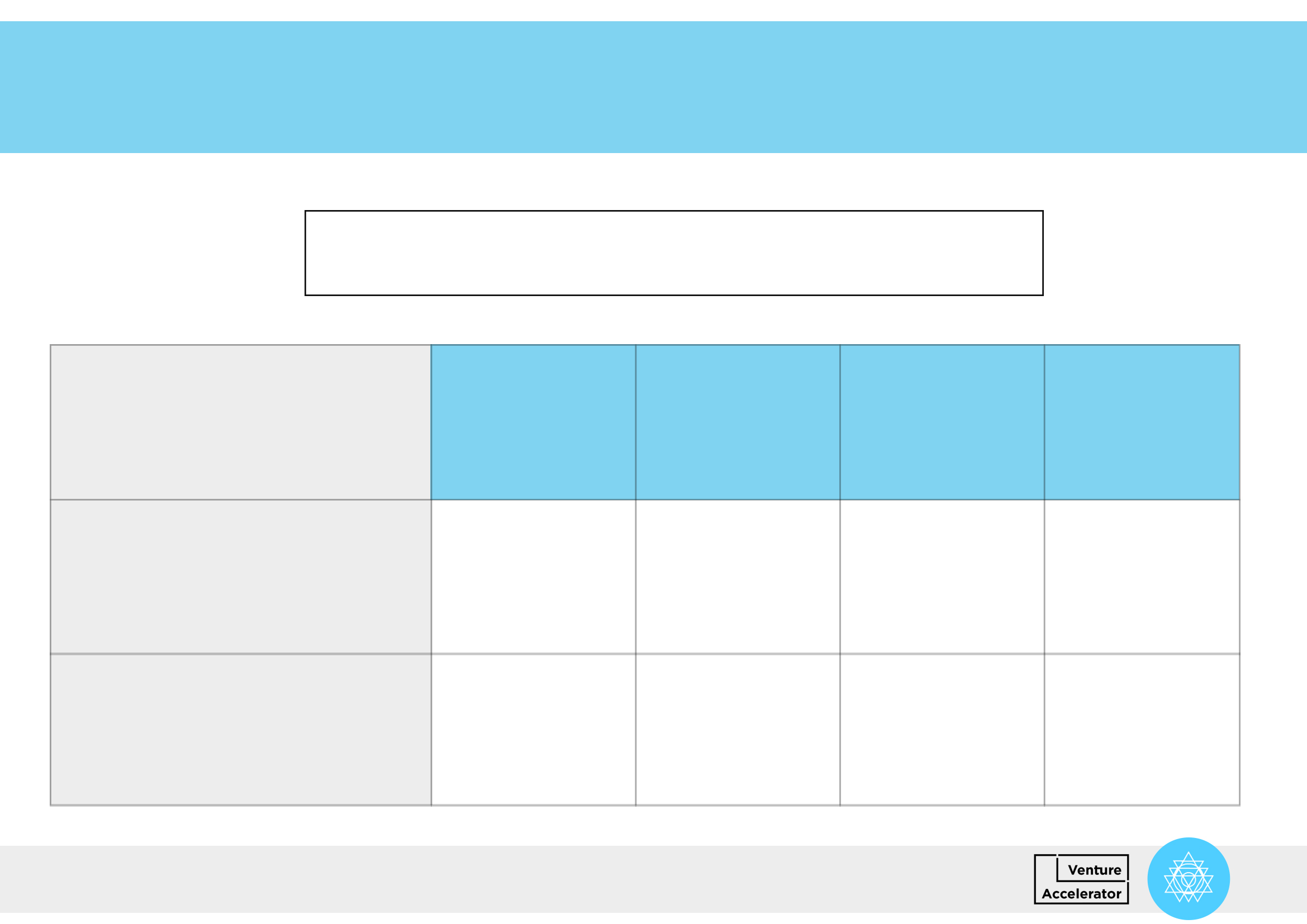 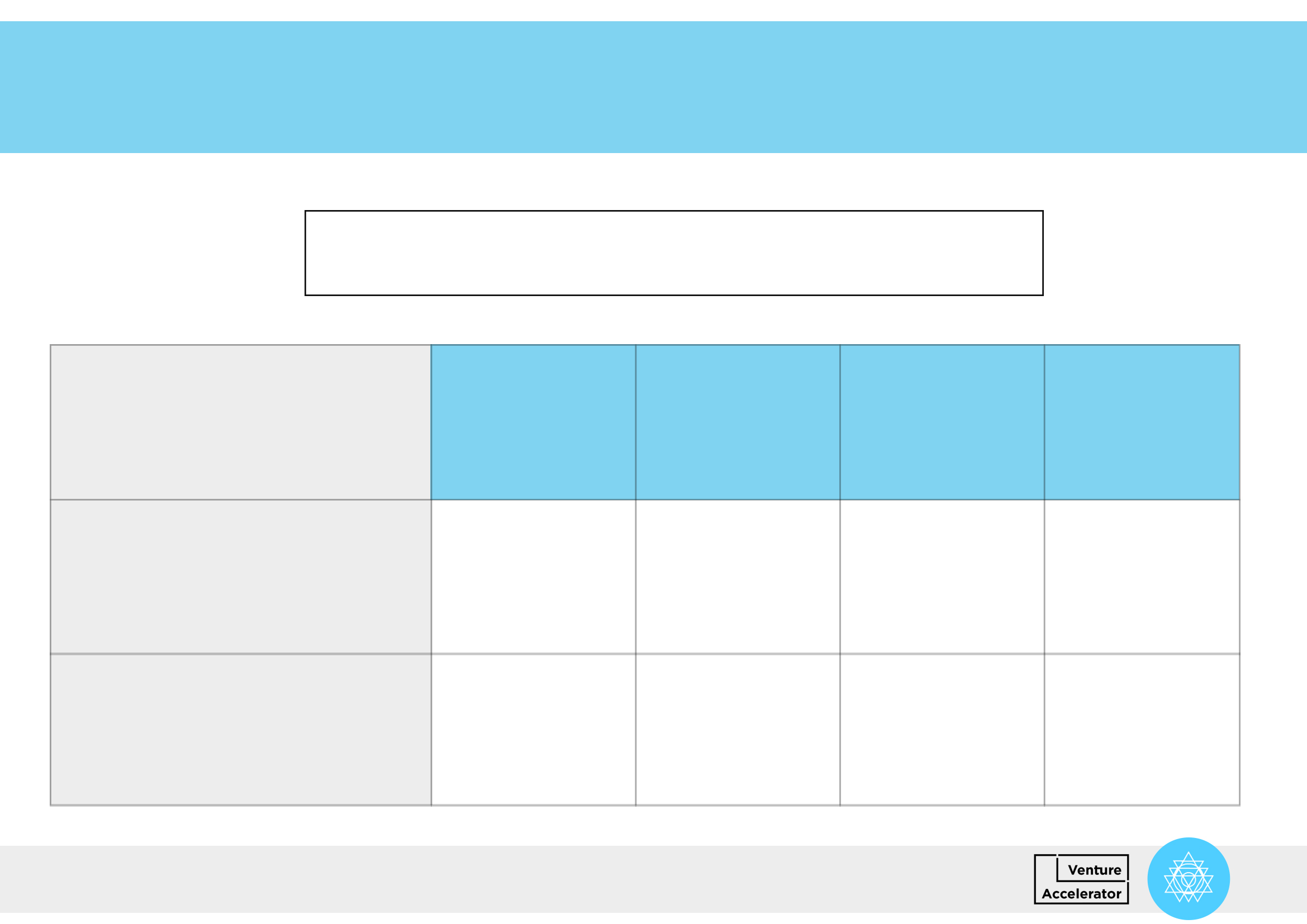 Тариф
Пробный
Новичок
Любитель
Профи
Количество загрузок в месяц
30
100
500
∞
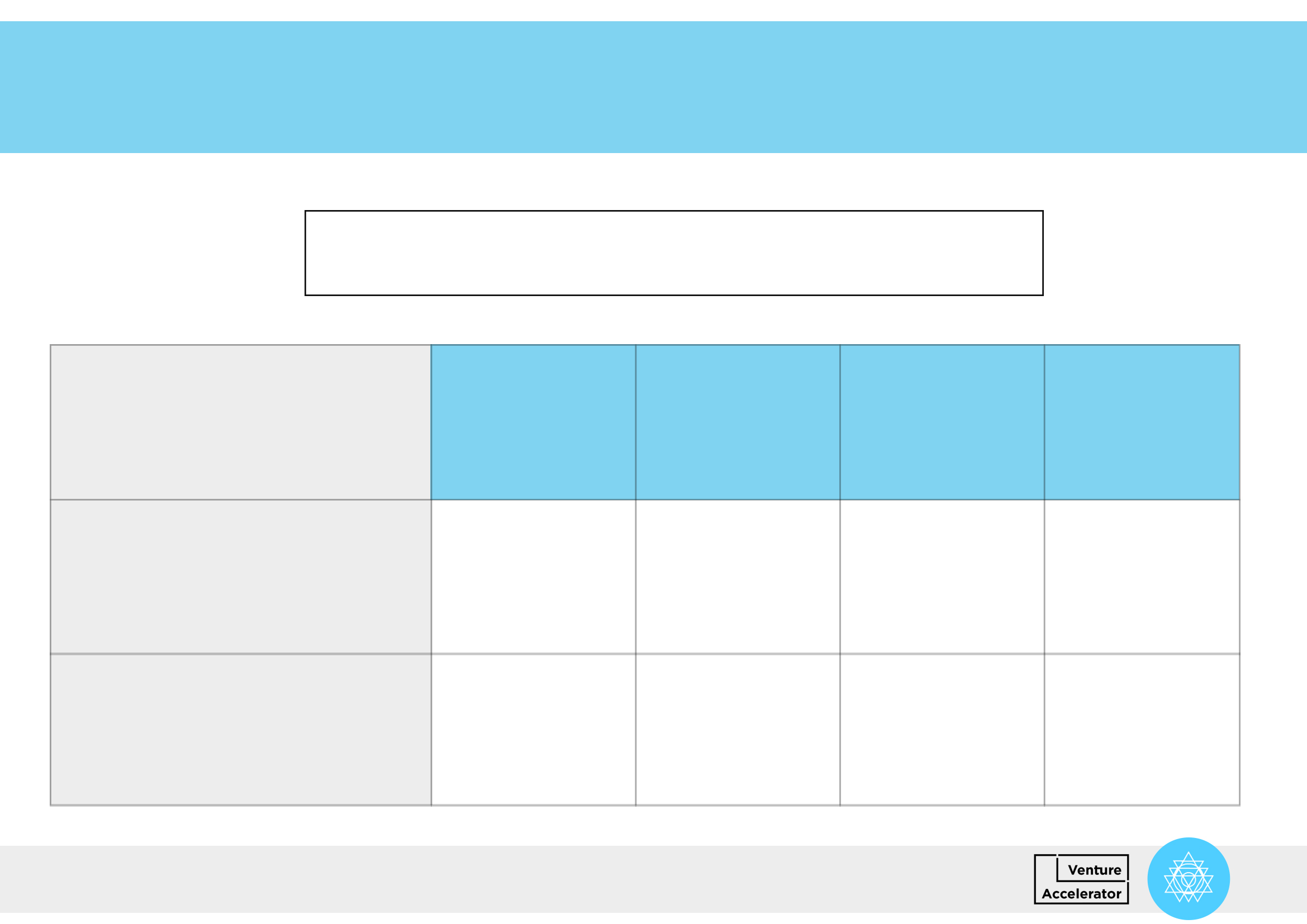 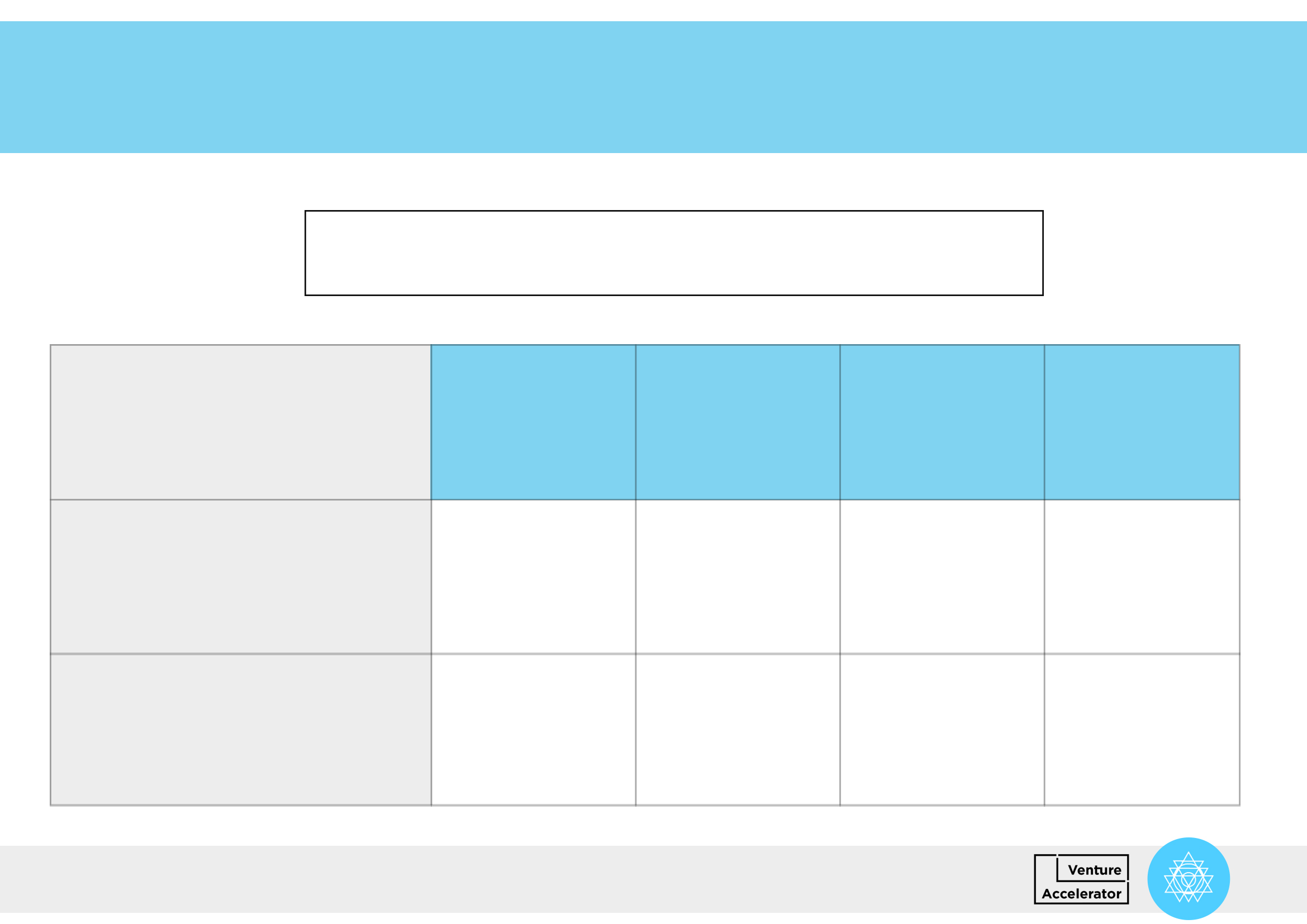 0 $ / мес.
10 $ / мес.
25 $ / мес.
45 $ / мес.
Стоимость за 1 аккаунт
КТО РАБОТАЕТ НАД ПРОЕКТОМ, В КАКОМ ГОРОДЕ И КАКИЕ КОНТАКТЫ ДЛЯ СВЯЗИ?
Команда a2stock.com
ваш логотип
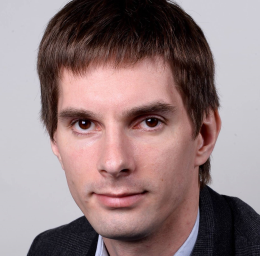 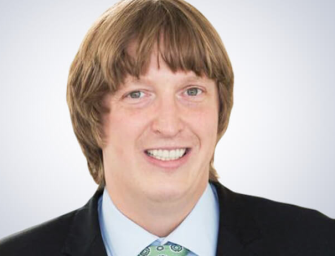 Сергей Анушкин
+7 (495) 150-36-26
sa2424242@gmail.com
Руководитель  бэк-офиса
Ссылка на резюме
Александр Румянцев
+7 (495) 150-36-26
3333626@gmail.com
Исполнительный директор
Ссылка на резюме
г. Москва
Отзыв о заполнении и пожелания (по желанию) 

Будем благодарны за ваше мнение о шаблоне презентации, предложения, критику, мысли.